Breakout Session  Leadership Skills in Early Career Principals
April 26, 2018
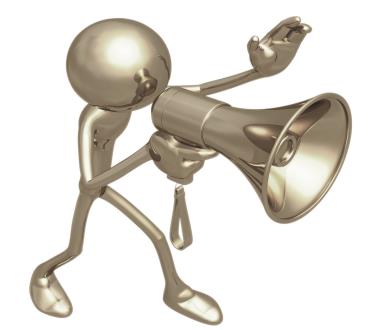 Session Presenters
Betty Fry – SREB Leadership Consultant
Gregory Beckford – Redland Middle School, Miami, FL
Crystal Spence – Parkland Elementary School, Miami, FL
Kelly Steinke – Killarney Elementary School, Orlando, FL
Aileen Vega – Coral Park Elementary School, Miami, FL
Florida Turnaround Leaders Program
Preparing Leaders for Florida’s Most Challenging Schools
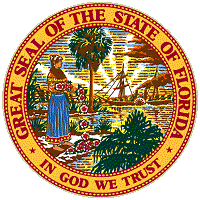 Florida Department of Education
FTLP Goals
FTLP Program Design
Participant Support System
A Closer Look at the Practicum
Analyzing the Context of Low-Performing Schools 
April 2012
Envisioning a Culture of High Expectations

June 2012
Providing a Rigorous and Relevant Curriculum
July/Aug. 2012
Assessing Rigor in School and Classroom Practices Sept.  - Oct. 2012
Assignment 1: Case Study of the Practicum School
June 2013
July 2012
Practicum Experiences in Case Study Schools
Assignment 2: Schoolwide Rigor Assessment
Assignment 3: Course Schedule
Assignment 4: Case Study School Improvement  Plan
Promoting Effective Teaching and Learning (Part A)
November 2012
Designing Assessments to Improve Student Learning 
10/12 – 1/13
Building a Productive School  Environment
February 2013
Building Instructional Leadership Teams
Mar. – May 2013
Planning and Managing the Turnaround Process
June 2013
A Closer Look at the Internship
Implementing  Organizational Change and Professional Development 
Sept. 2013
Promoting Effective Teaching and Learning (Part B)
Dec. 2013
Assignment 5: Developing and Implementing a 90-Day Plan
Internship/Post-Internship Experiences
June 2014
July 2013
Assignment 6: Lesson Study
Assignment 7: Supporting Student Transitions
Assignment  8: Mid –course Correction to  90-Day Plan
Assignment 9: Portfolio Presentation
Leading Schoolwide Literacy Initiatives
Jan. - Mar. 2014
Leading Initiatives to Improve Students’ Success in Mathematics
Feb. 2014
Maximizing Flexibility and Autonomy in the Charter Setting 
Feb. 2014 (Charter Only)
Developing Engaging, Academically Rigorous Career Technical Programs
Jan. - June 2014
Sustaining Turnaround/ Growing the Organization
June 2014
Questions & Answers
Thank you for your interest.
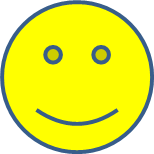 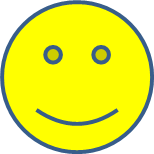 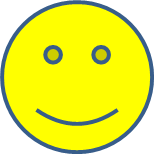 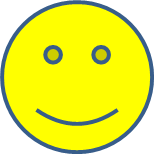 Contacts for More Information 
Betty Fry:  561-529-2092; betty.fry@sreb.org
Jon Schmidt-Davis: 404-879-5591; jon.schmidt-davis@sreb.org